DONARDecentralized Server Selectionfor Cloud Services
Patrick Wendell, Princeton University
Joint work with Joe Wenjie Jiang, Michael J. Freedman, and Jennifer Rexford
Outline
Server selection background
Constraint-based policy interface

Scalable optimization algorithm

Production deployment
[Speaker Notes: DONAR provides outsourced server selection:

We introduce a set of new, better primitives for policy expression.

We’ve developed a scalable internal algorithm to realize this interface.

We designed and deployed a fault-tolerant system to do this]
User Facing Services are Geo-Replicated
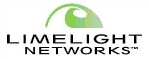 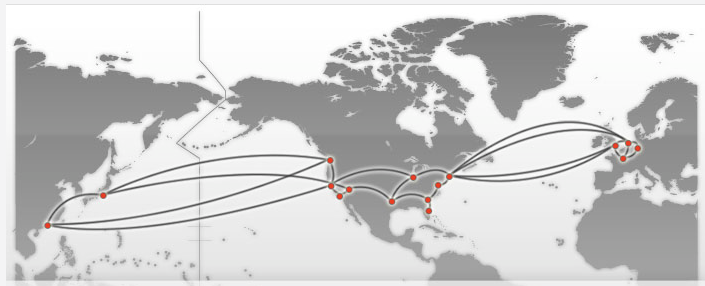 [Speaker Notes: Today’s services distributed
This is a CDN deployment, even very small services running on eg. AWS can replicate across the globe]
Reasoning About Server Selection
Mapping
Nodes
Service
Replicas
Client Requests
[Speaker Notes: What is server selection? 

Intermediary layer which makes decisions mapping clients to servers.

Various wide-erea protocols, DNS, HTTP Redirection or Proxying, 

All share need to decide how to assign incoming client amongst wide area replicas]
Example: Distributed DNS
DNS Resolvers
Servers
Auth. Nameservers
Client 1
DNS 1
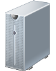 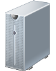 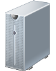 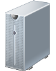 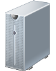 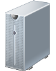 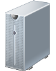 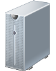 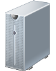 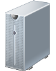 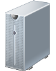 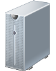 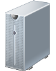 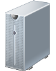 DNS 2
Client 2
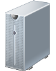 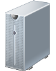 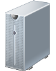 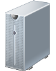 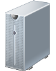 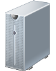 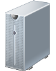 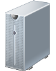 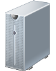 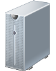 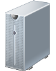 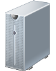 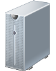 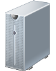 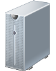 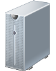 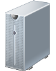 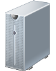 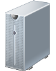 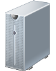 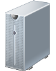 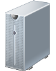 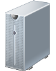 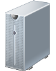 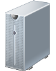 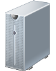 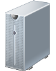 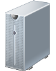 Client C
DNS 10
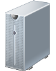 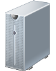 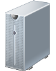 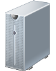 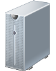 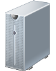 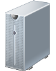 Example: HTTP Redir/Proxying
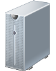 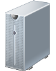 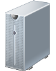 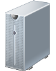 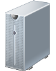 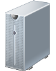 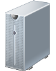 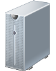 HTTP Clients
Datacenters
HTTP Proxies
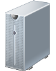 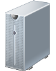 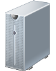 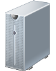 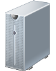 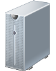 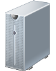 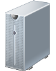 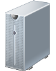 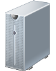 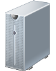 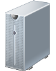 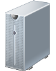 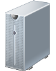 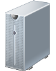 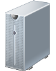 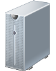 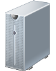 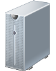 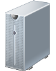 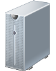 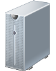 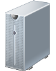 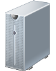 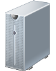 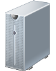 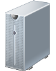 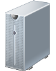 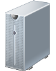 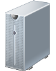 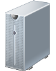 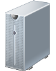 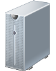 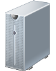 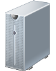 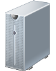 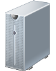 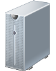 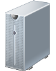 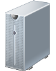 Client 1
Proxy 1
Proxy 2
Client 2
Client C
Proxy 500
Reasoning About Server Selection
Mapping
Nodes
Service
Replicas
Client Requests
[Speaker Notes: What is server selection? 

Intermediary layer which makes decisions mapping clients to servers.

Various wide-erea protocols, DNS, HTTP Redirection or Proxying, 

All share need to decide how to assign incoming client amongst wide area replicas]
Reasoning About Server Selection
Mapping
Nodes
Service
Replicas
Client Requests
Outsource to DONAR
[Speaker Notes: - Often, this is outsourced to a third party

- Srvices would rather not deploy their own infrastructure]
Outline
Server selection background

Constraint-based policy interface

Scalable optimization algorithm

Production deployment
[Speaker Notes: DONAR provides outsourced server selection:

We introduce a set of new, better primitives for policy expression.

We’ve developed a scalable internal algorithm to realize this interface.

We designed and deployed a fault-tolerant system to do this]
Naïve Policy ChoicesLoad-Aware: “Round Robin”
Mapping
Nodes
Service
Replicas
Client Requests
[Speaker Notes: Typically we see very basic policies like this.

Largely because really easy implement on a distributed set of nodes.

Services are ultimately solving a complex resource allocation problem, trying to trade off various components.

We’d like to offer them much better tools to do this job, even if it means our service becomes more complex.]
Naïve Policy ChoicesLocation-Aware: “Closest Node”
Mapping
Nodes
Service
Replicas
Client Requests
Goal: support complex policies across many nodes.
[Speaker Notes: Typically we see very basic policies like this.

Largely because really easy implement on a distributed set of nodes.

Services are ultimately solving a complex resource allocation problem, trying to trade off various components.

We’d like to offer them much better tools to do this job, even if it means our service becomes more complex.]
Policies as Constraints
DONAR Nodes
Replicas
bandwidth_cap = 10,000 req/m
split_ratio = 10%
allowed_dev = ± 5%
[Speaker Notes: VERSION B– Coral Setup B is better right?]
Eg. 10-Server Deployment
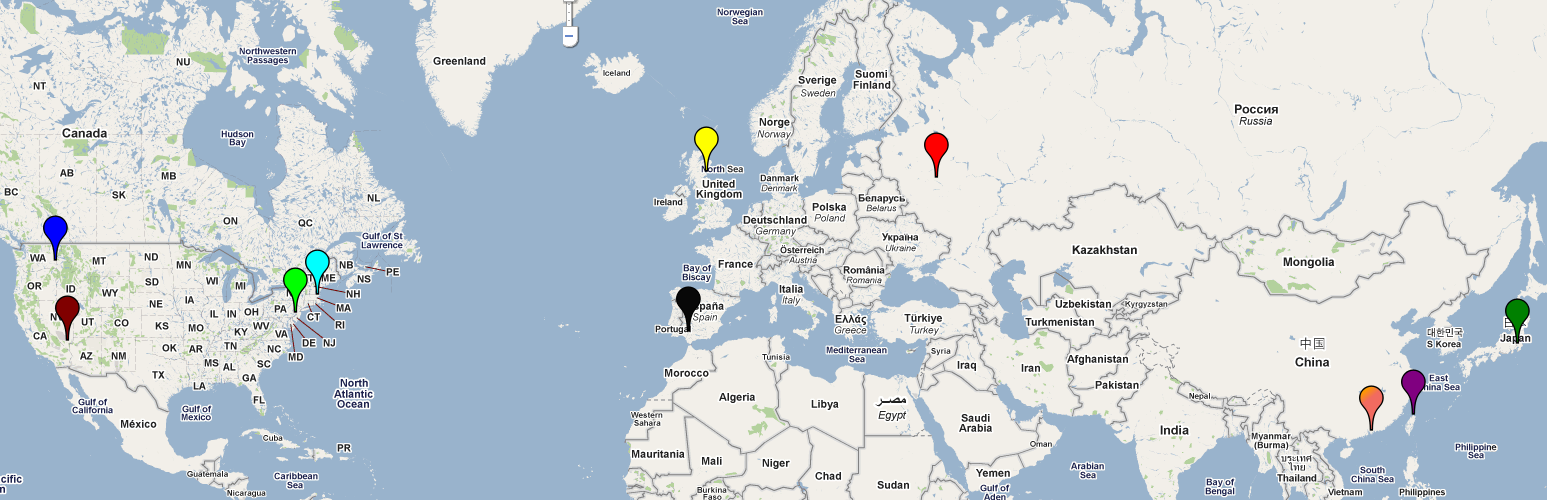 How to describe policy
 with constraints?
[Speaker Notes: Easiest to show this with example (both API usage and optimization).]
No ConstraintsEquivalent to “Closest Node”
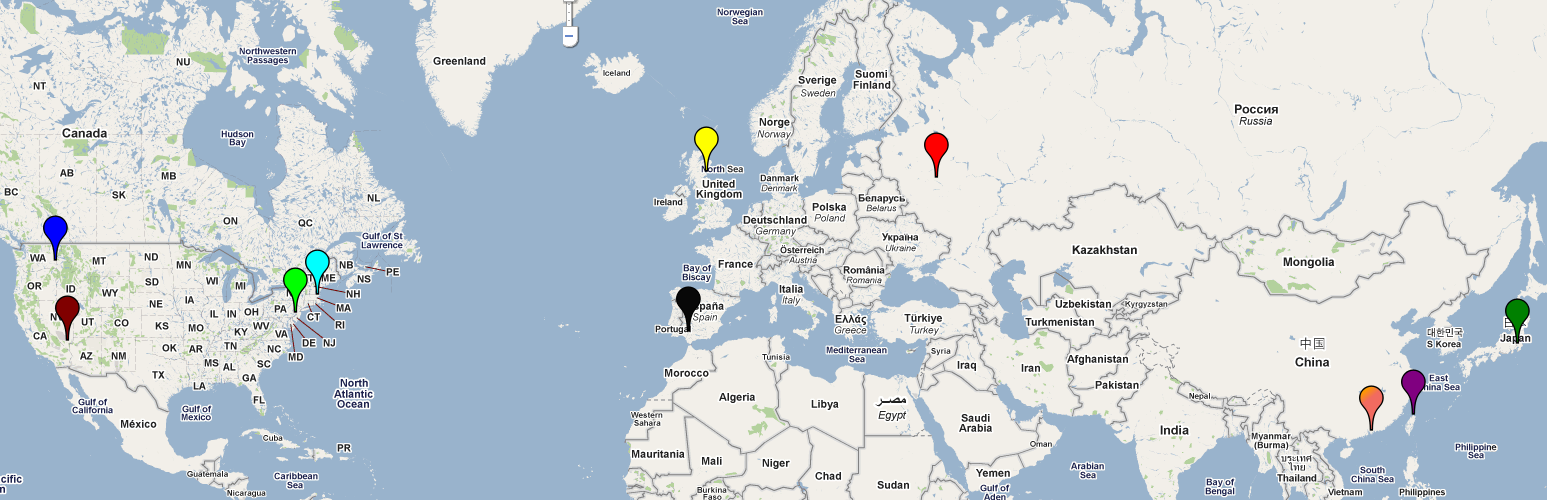 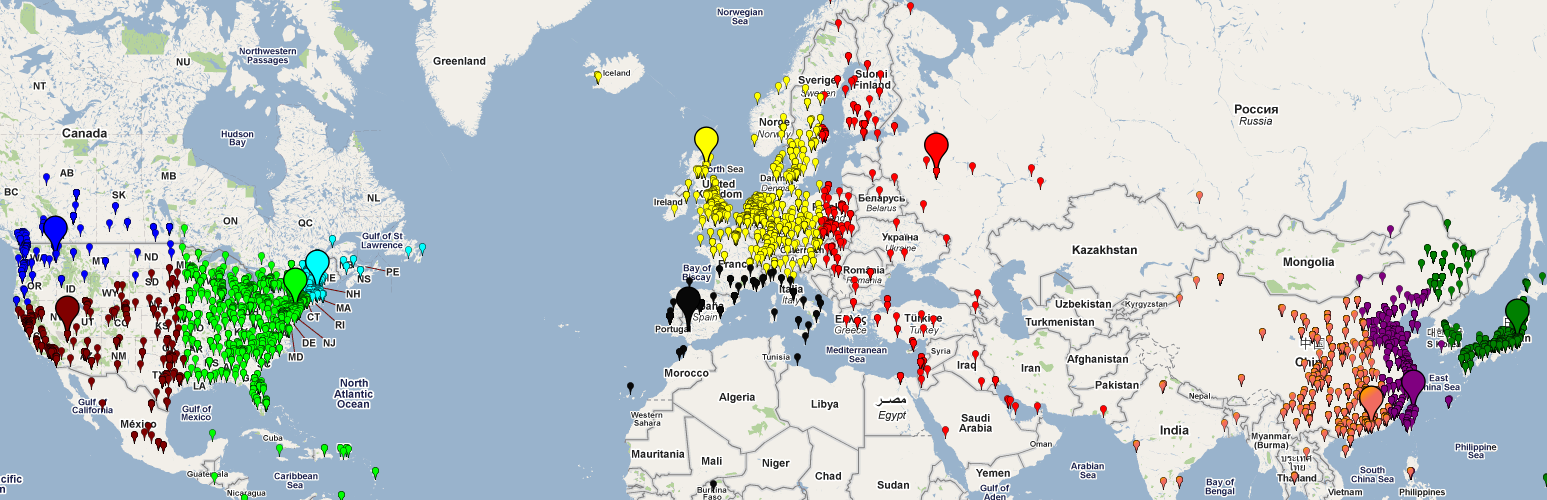 Requests per Replica
No ConstraintsEquivalent to “Closest Node”
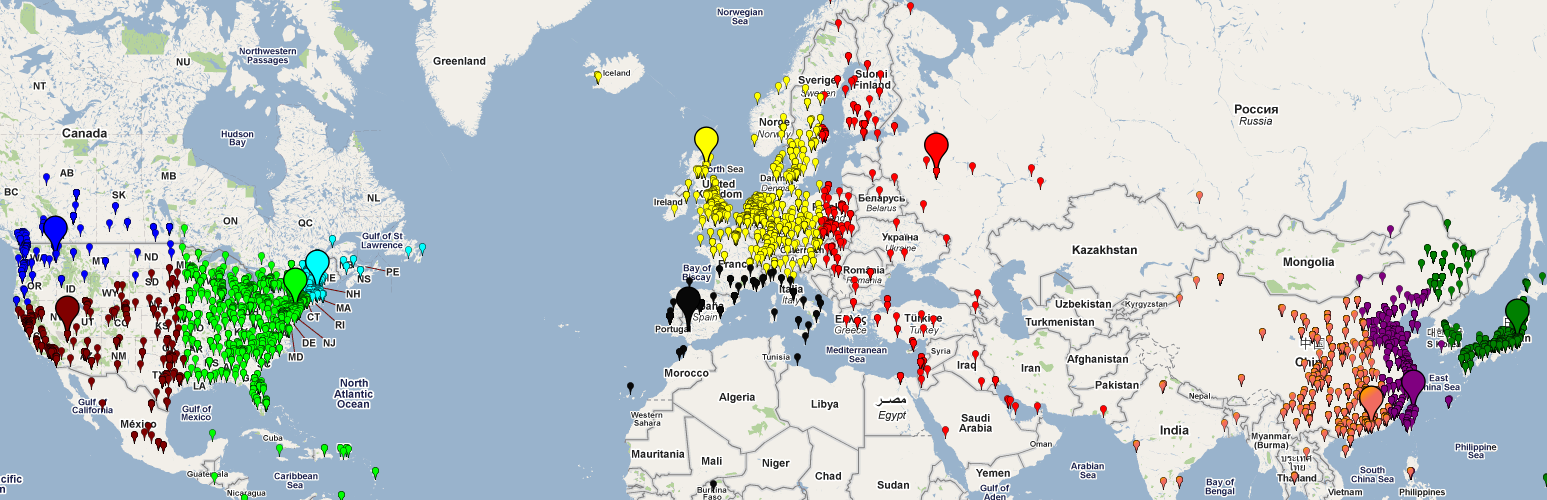 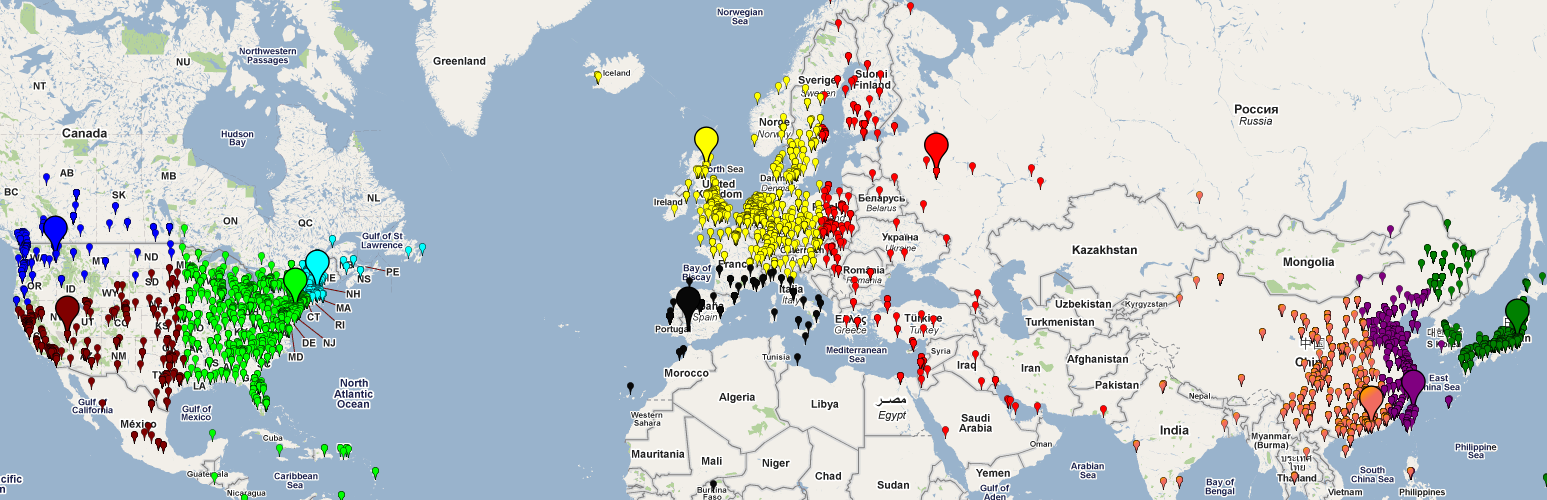 Impose 20% Cap
Requests per Replica
Cap as Overload Protection
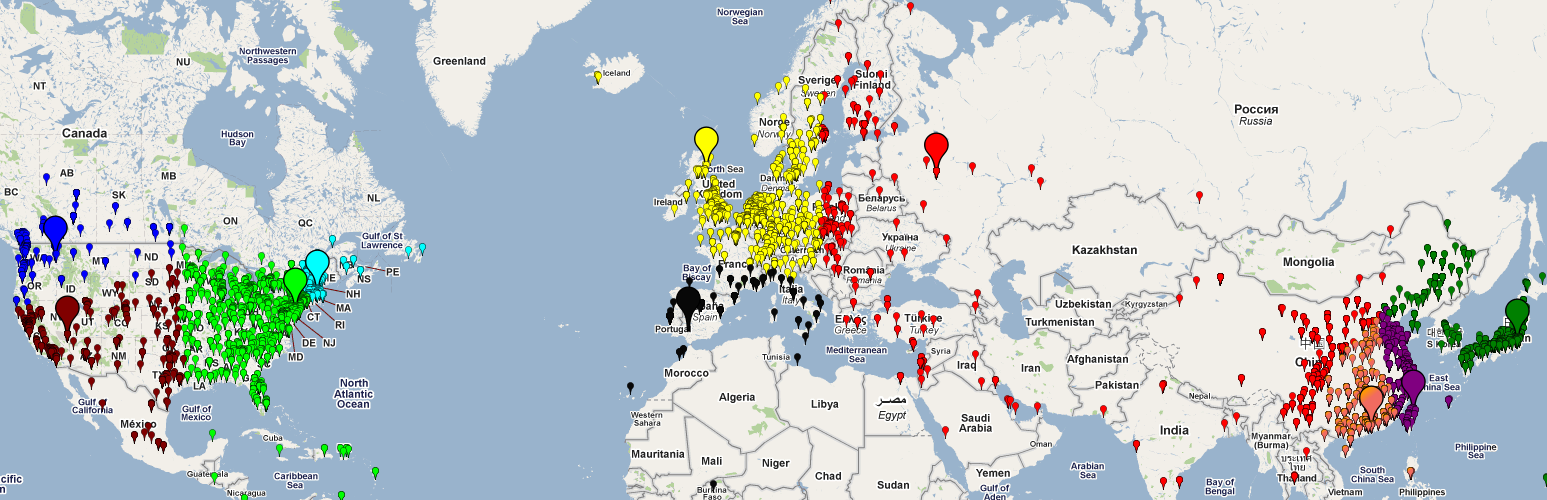 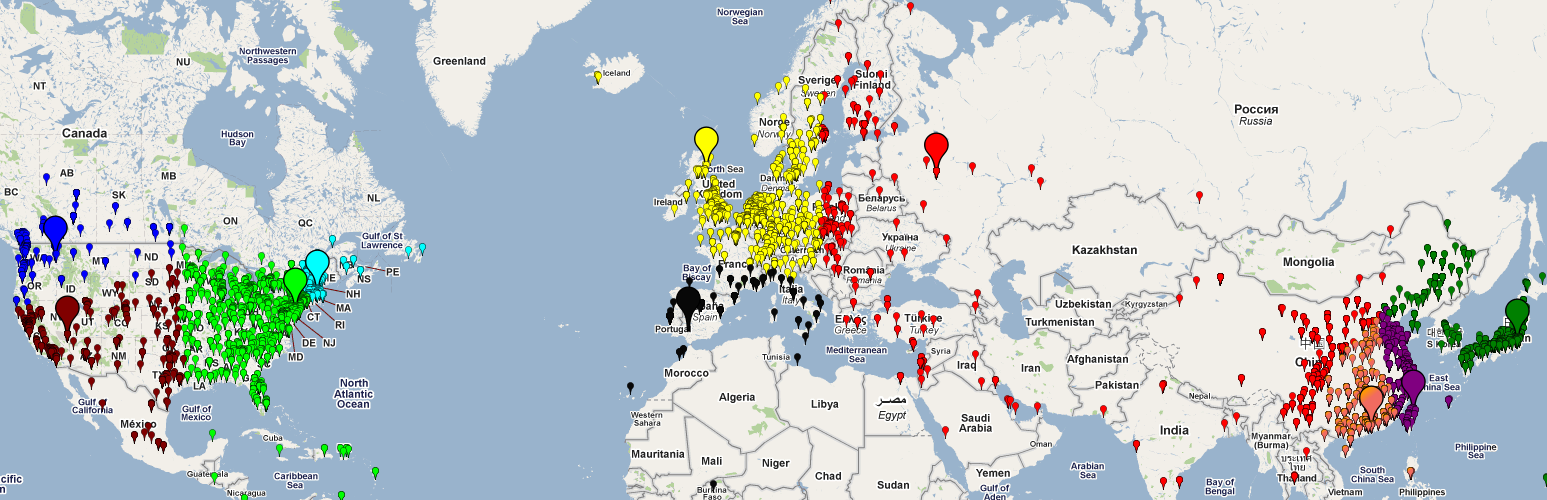 Requests per Replica
12 Hours Later…
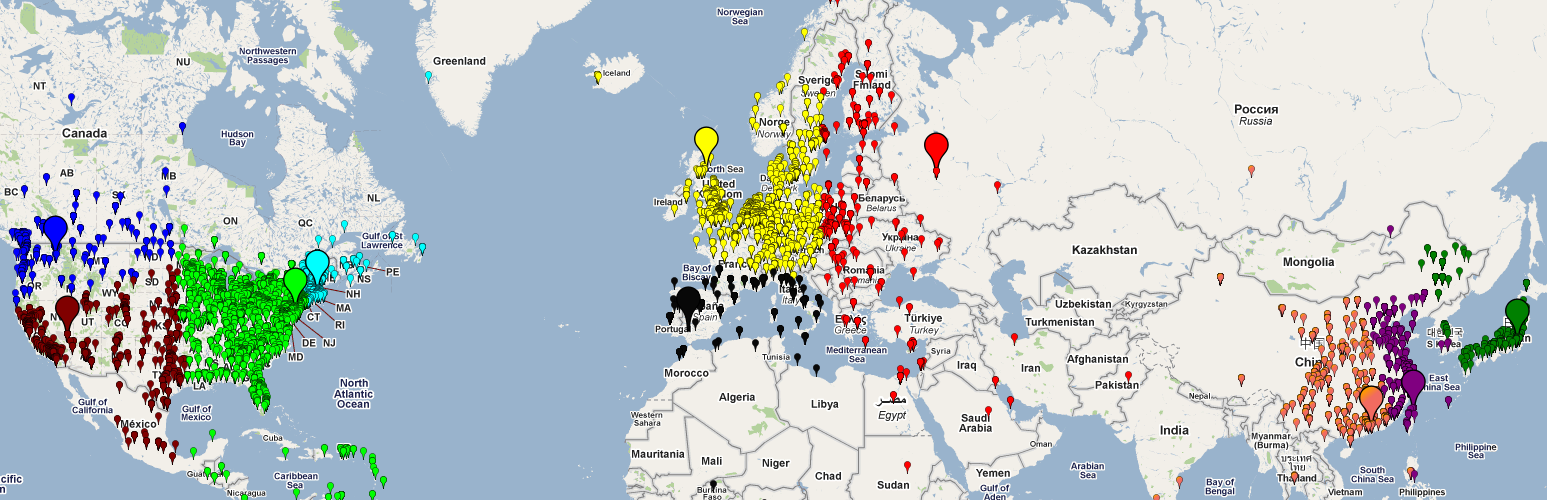 Requests per Replica
“Load Balance”(split = 10%, tolerance = 5%)
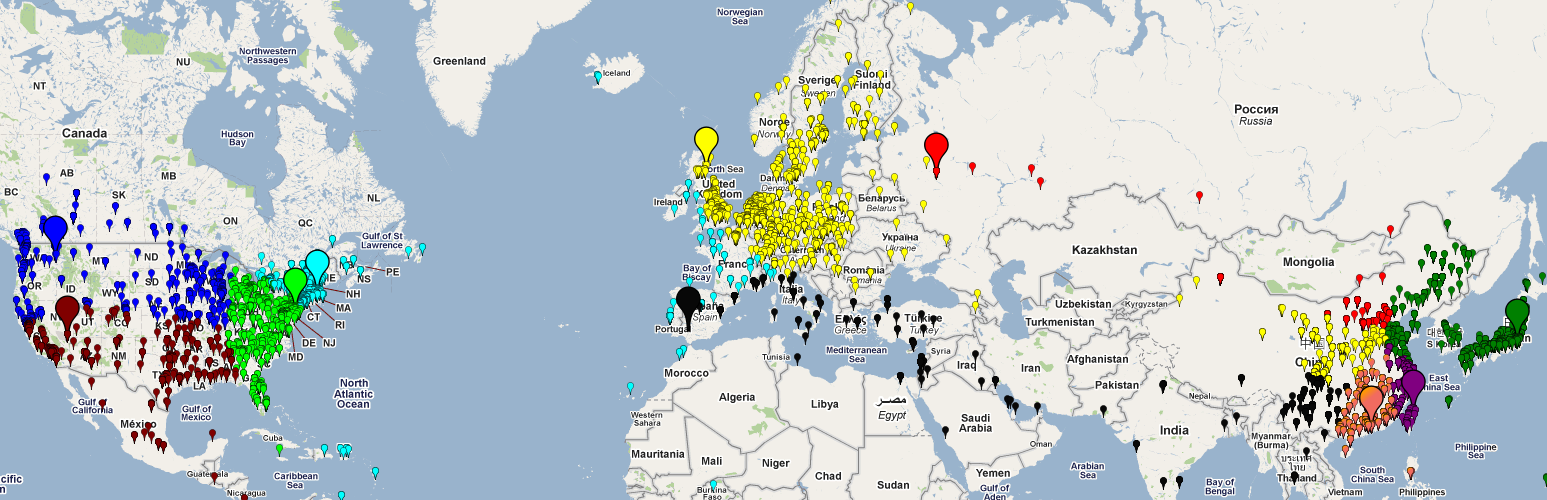 Requests per Replica
“Load Balance”(split = 10%, tolerance = 5%)
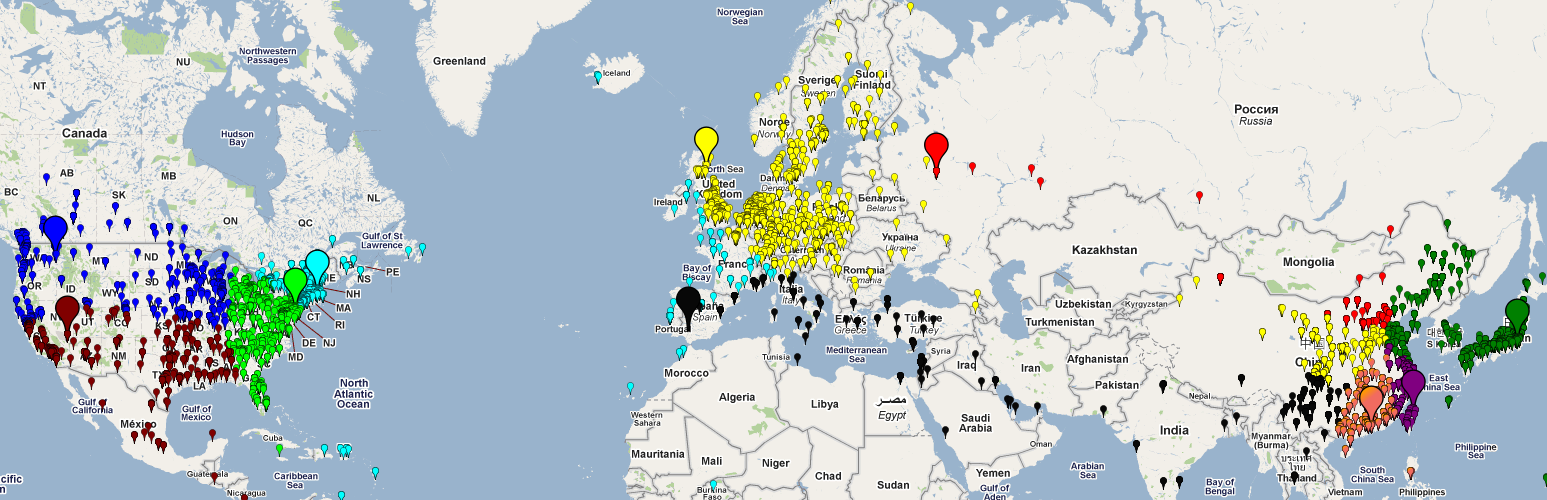 Trade-off network proximity & load distribution
Requests per Replica
12 Hours Later…
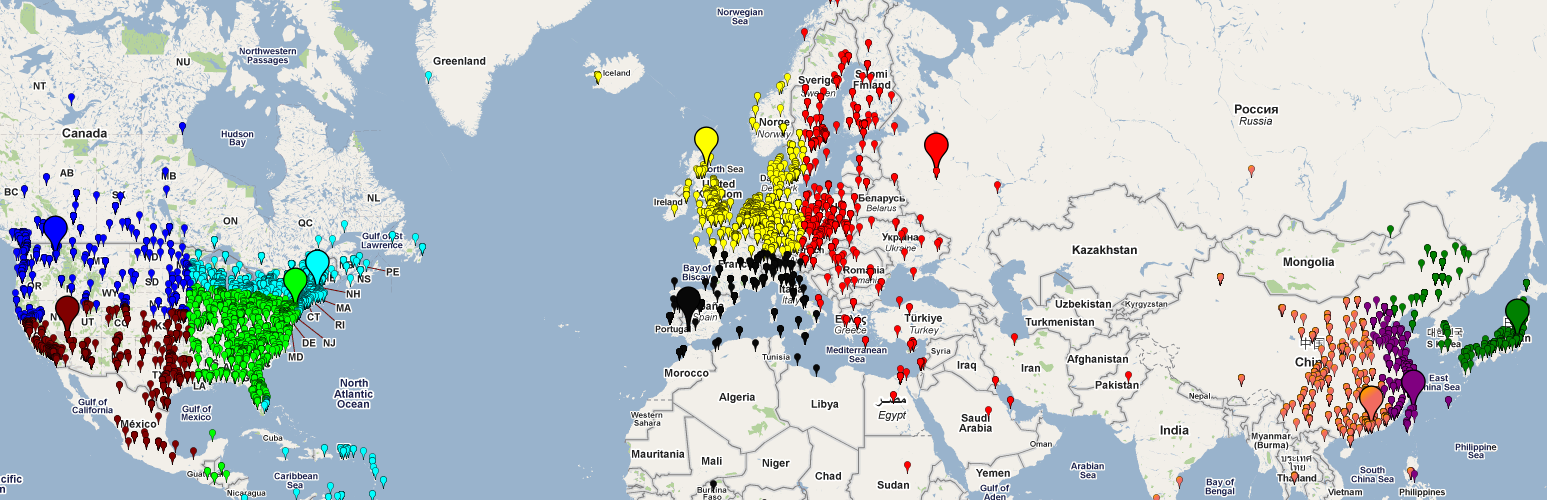 Large range of policies by varying cap/weight
Requests per Replica
Outline
Server selection background

Constraint-based policy interface

Scalable optimization algorithm

Production deployment
[Speaker Notes: DONAR provides outsourced server selection:

We introduce a set of new, better primitives for policy expression.

We’ve developed a scalable internal algorithm to realize this interface.

We designed and deployed a fault-tolerant system to do this]
Optimization: Policy Realization
Global LP describing “optimal” pairing
s.t.
[Speaker Notes: Flash this: We minimize the network distance subject to the constraints of our customer.]
Optimization Workflow
[Speaker Notes: Make more clear this is for each service]
Optimization Workflow
Per-customer!
[Speaker Notes: Make more clear this is for each service]
Optimization Workflow
Continuously!
(respond to underlying traffic)
By The Numbers
Problem for each customer:
102 * 104 = 106
Measure Traffic & Optimize Locally?
Mapping
Nodes
Service
Replicas
[Speaker Notes: Make this a “remember, nodes are distributed”]
Not Accurate!
Mapping
Nodes
Service
Replicas
Client Requests
No one node sees
entire client population
[Speaker Notes: Just show partitioned clients]
Aggregate at Central Coordinator?
Mapping
Nodes
Service
Replicas
Aggregate at Central Coordinator?
Mapping
Nodes
Service
Replicas
Share Traffic
Measurements
(106)
Aggregate at Central Coordinator?
Mapping
Nodes
Service
Replicas
Optimize
Aggregate at Central Coordinator?
Mapping
Nodes
Service
Replicas
Return
assignments(106)
So Far
Decomposing Objective Function
cost of mapping c to i
Traffic from c
We also decompose constraints (more complicated)
prob of mapping c to i
=
Traffic to this node
Decomposed Local ProblemFor Some Node (n*)
loadi  = f(prevailing load on each server + load I will impose on each server)
min
Local distanceminimization
Global load
information
DONAR Algorithm
Solve local problem
Mapping
Nodes
Service
Replicas
DONAR Algorithm
Solve local problem
Mapping
Nodes
Service
Replicas
Share summary data
w/ others
(102)
DONAR Algorithm
Mapping
Nodes
Service
Replicas
Solve local problem
DONAR Algorithm
Mapping
Nodes
Service
Replicas
Share summary
data w/ others(102)
DONAR Algorithm
Mapping
Nodes
Service
Replicas
Provably converges to global optimum
Requires no coordination
Reduces message passing by 104
Better!
Outline
Server selection background

Constraint-based policy interface

Scalable optimization algorithm

Production deployment
[Speaker Notes: DONAR provides outsourced server selection:

We introduce a set of new, better primitives for policy expression.

We’ve developed a scalable internal algorithm to realize this interface.

We designed and deployed a fault-tolerant system to do this]
Production and Deployment
Publicly deployed 24/7 since November 2009
IP2Geo data from Quova Inc.

Production use:
All MeasurementLab Services (incl. FCC Broadband Testing) 
CoralCDN

Services around 1M DNS requests per day
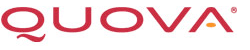 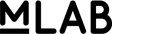 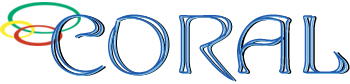 Systems Challenges (See Paper!)
Network availability Anycast with BGP 

Reliable data storageChain-Replication with Apportioned Queries

Secure, reliable updatesSelf-Certifying Update Protocol
[Speaker Notes: DONAR provides outsourced server selection:

We introduce a set of new, better primitives for policy expression.

We’ve developed a scalable internal algorithm to realize this interface.

We designed and deployed a fault-tolerant system to do this]
CoralCDN Experimental Setup
split_weight  = .1tolerance = .02
DONAR Nodes
Client Requests
CoralCDN
Replicas
[Speaker Notes: VERSION B– Coral Setup B is better right?]
Results: DONAR Curbs Volatility
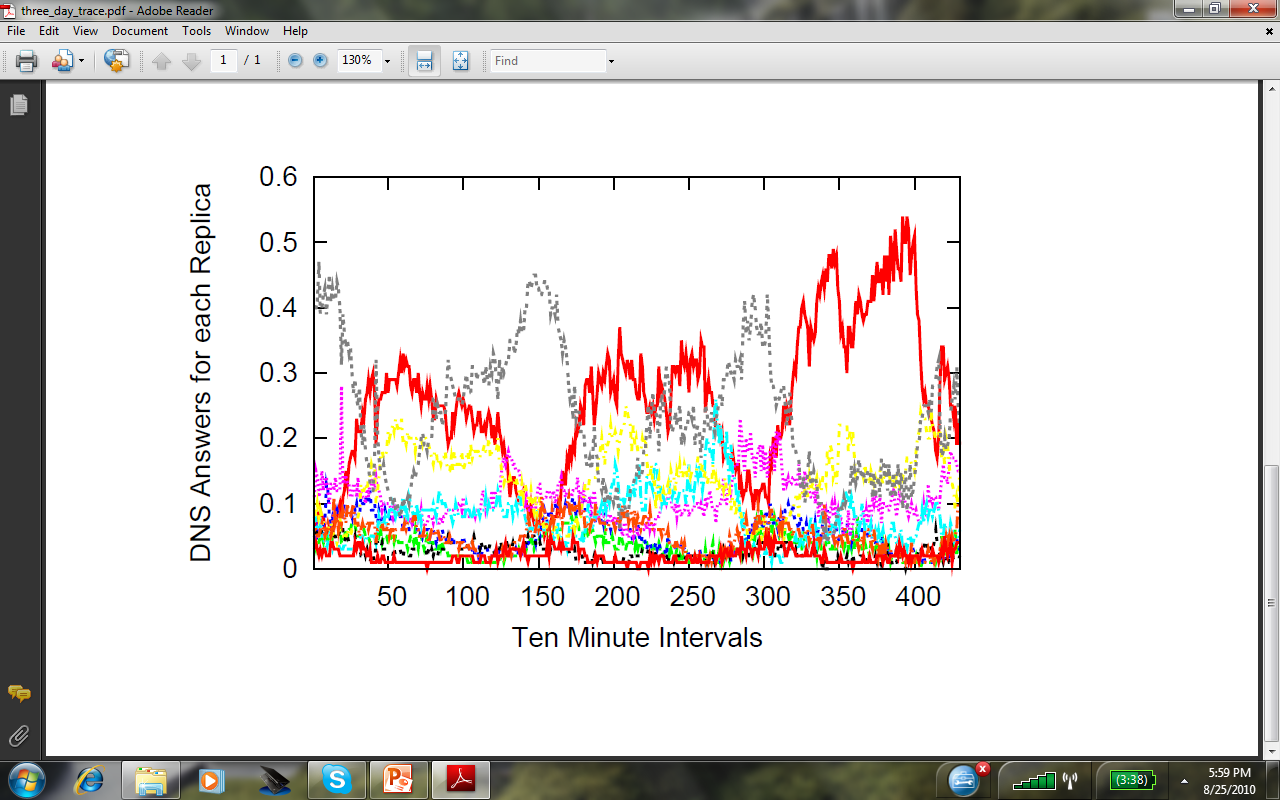 “Closest Node” policy
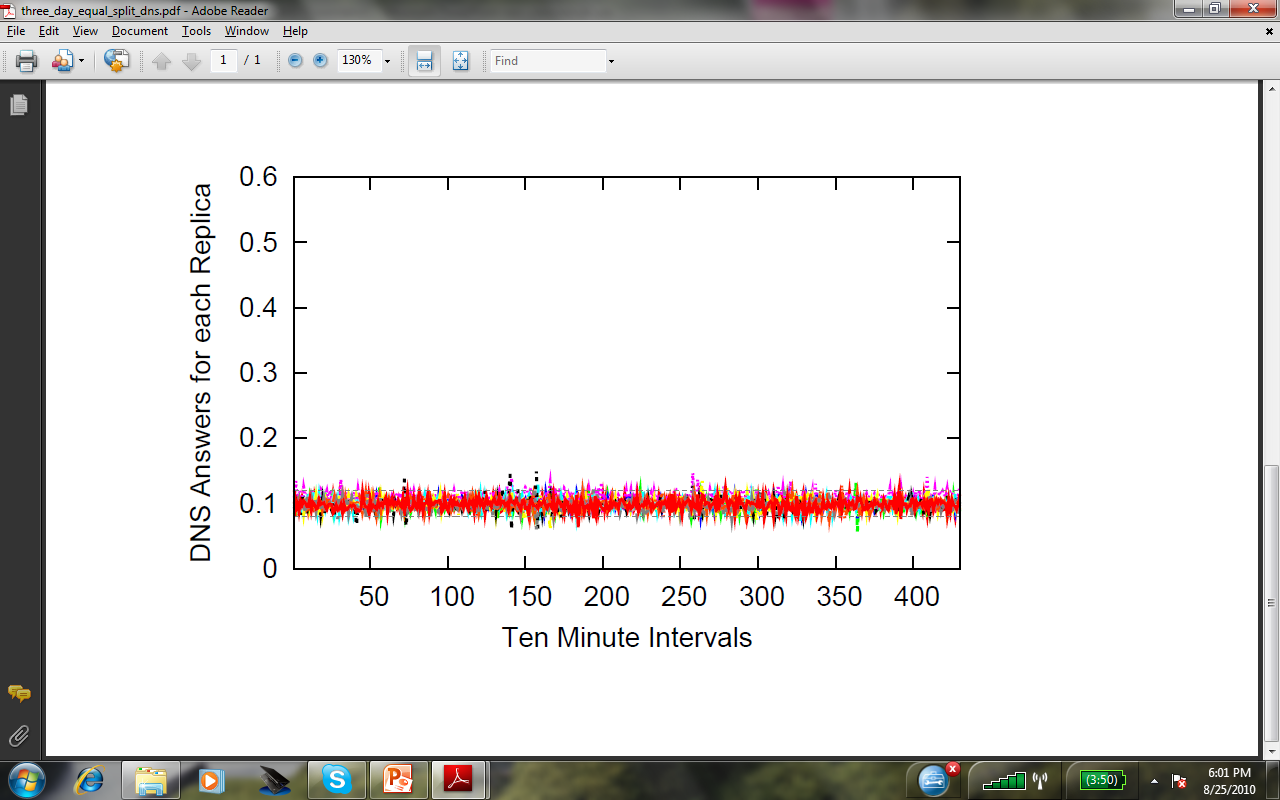 DONAR “Equal Split” Policy
Results: DONAR Minimizes Distance
Conclusions
Dynamic server selection is difficult
Global constraints
Distributed decision-making

Services reap benefit of outsourcing to DONAR.
Flexible policies
General: Supports DNS & HTTP Proxying
Efficient distributed constraint optimization

Interested in using? Contact me or visit http://www.donardns.org.
Questions?
Related Work (Academic and Industry)
Academic
Improving network measurement
iPlane: An informationplane for distributed servicesH. V. Madhyastha, T. Isdal, M. Piatek, C. Dixon, T. Anderson,A. Krishnamurthy, and A. Venkataramani, “,” in OSDI, Nov. 2006
“Application Layer Anycast”
OASIS: Anycast for Any ServiceMichael J. Freedman, Karthik Lakshminarayanan, and David MazièresProc. 3rd USENIX/ACM Symposium on Networked Systems Design and Implementation(NSDI '06) San Jose, CA, May 2006.

Proprietary
Amazon Elastic Load Balancing
UltraDNS
Akamai Global Traffic Management
[Speaker Notes: b]
Doesn’t [Akamai/UltraDNS/etc] Already Do This?
Existing approaches use alternative, centralized formulations.

Often restrict the set of nodes per-service.

Lose benefit of large number of nodes (proxies/DNS servers/etc).
[Speaker Notes: b]